CERTIFICADO DE	CONCLUSÃO
A	JB SERVIÇOS DE ASSESSORIA E CONSULTORIA EMPRESARIAL LTDA – ME, inscrita no CNPJ:
25.108.808/0001-18 e localizada na Rua Moncorvo Filho, 99 loja, Centro do Rio de Janeiro, certifica que
XXXXXXXXXXXXXXX

inscrito no RG: XXXXXXXXX, participou do CURSO BÁSICO EM SEGURANÇA E SAÚDE NO TRABALHO COM
INFLAMÁVEIS E COMBUSTÍVEIS, em conformidade com a NR-20, no dia, XX/XX/XXXX, com carga horária total
de 08 horas obtendo o grau de conclusão ao final do curso.


Rio de Janeiro, XX/XX/XXXX.
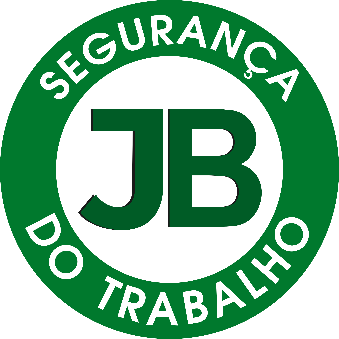 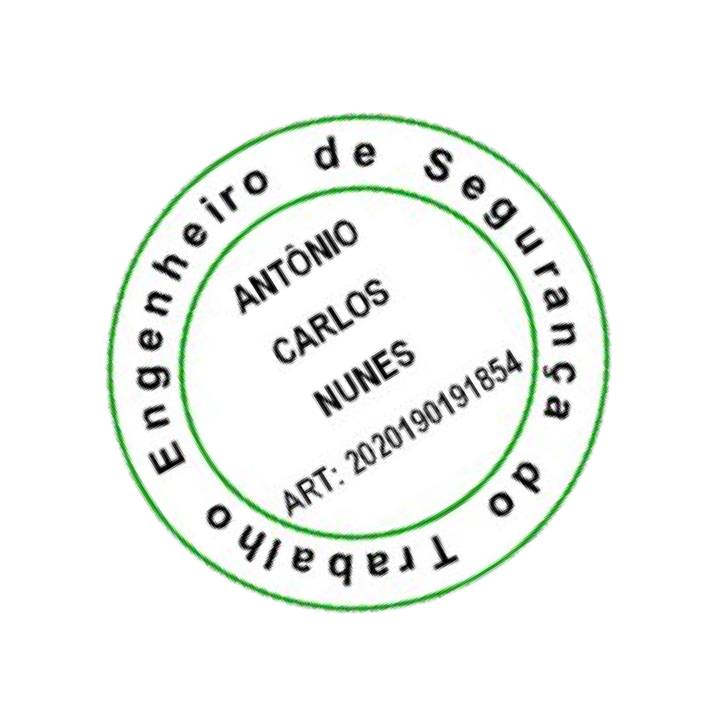 XXXXXXXXXXXX
( Responsável Técnico )
Téc. de Segurança do Trabalho / Téc. em Eletrotécnica  SRTE: XXXXXX. CREA-RJ: XXXXXXXX
CURSO BÁSICO DE NR-20 – SEGURANÇA E SAUDE NO TRABALHO COM  INFLAMÁVEIS E COMBUSTÍVEIS
Carga  horária total: 08 horas. Data da Expedição:  XX/XX/XXXX	Validade: XX/XX/XXXX.
Conteúdo Programático do Curso Teórico:

1. Inflamáveis: características, propriedades, perigos e riscos;
2. Controles coletivo e individual para trabalhos com inflamáveis;
3. Fontes de ignição e seu controle;
4. Proteção contra incêndio com inflamáveis;
5. Procedimentos básicos em situações de emergência com inflamáveis;

Conteúdo Programático do Curso Prático:

1. Conhecimentos e utilização dos sistemas de segurança contra incêndio com inflamáveis.
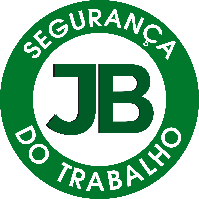 JB SERVIÇOS DE ASSESSORIA E CONSULTORIA EMPRESARIAL LTDA – ME. CNPJ: 25.108.808/0001-18.
ENDEREÇO: RUA MONCORVO FILHO, 99 LOJA - CENTRO DO RIO DE JANEIRO – RJ.
TELEFONE: (21) 3933-1161. E-MAIL: jbengenhariadeseguranca@gmail.com. SITE: www.jbsegurancadotrabalho.com.br